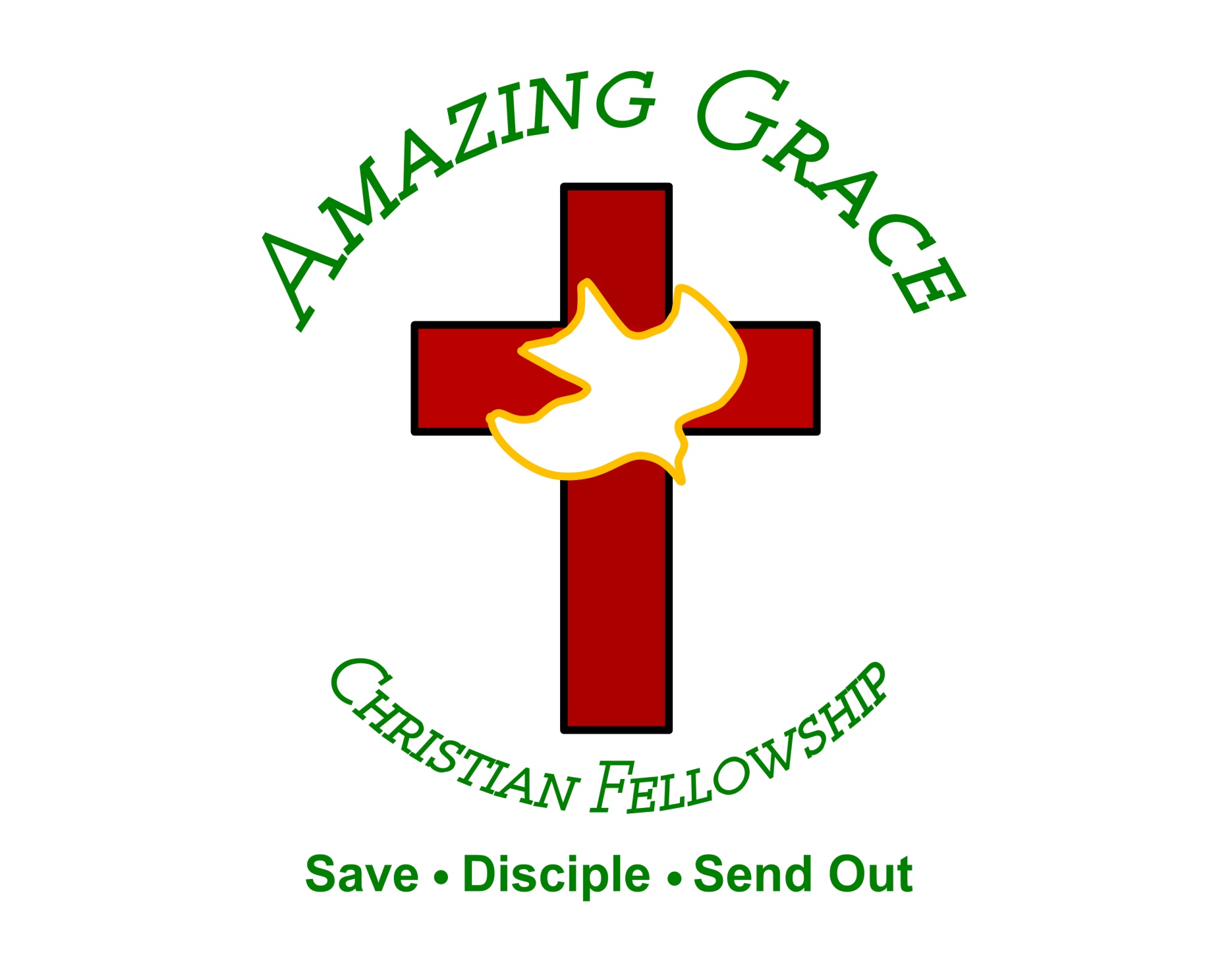 God So Loved
(We The Kingdom)
Come all you weary. Come all you thirsty. Com to the well. That never runs dry. Drink of the water.
Come and thirst no more. Come all you sinners. Come find his mercy. Come to the table. He will
Satisfy. Taste of his gooThe world that he gave us. His one and only son to save us. Whoever believes
In him will live forever. Bring all your failures. Bring your addictions. Come lay them down at the foot of
the cross. Jesus is waiting there with open arms. See his open arms. For God so loved the world.
That he gave us. His one and only Son to save us. Whoever believes in him. Will live forever. The
Power of hell forever defeated. Now it is well. I’m walking in freedom. For God so loved. God so
loved the world. Praise God. Praise God. From whom all blessings flow. Praise him. Praise him.
For the wonders of his love. Praise God. Praise God. From whom all blessings flow. Praise him.
Praise him. For the wonders of his love. His amazing love. For God so Loved the world. That he
gave us. His one and only . Son to save. For God so loved the world that he gave us. His one and only
Son to save us. Whoever believes in him. Will live forever. The power of hell forever defeated. Now it is
Well. I’m walking in freedom. For God so loved. God so loved the world. Bring all your failures. Bring
your addictions. Come lay them down at the foot of the cross. Jesus is waiting. God so loved the world.
My Testimony
(Elevation Worship)
I saw satan fall like lightning. I saw darkness run for cover. But still the miracle that I just can’t get over
My name is registered in heaven. I believe in signs and wonders. I have resurrection power. Still the
Miracles that I just cant get over. My name is registered in heaven. My praise belongs to you
forever. This is my testimony from dead to life. Cause grace rewrote my story, I’ll testify By Jesus
Christ the righteous I’m Justified. This is my Testimony. This is my Testimony. Come together
sons and daughters. Bought with blood and washed in water.Sing the praises of the Spirit Son and Father
Our god will finish what he started. Our God will finish what he started. This is my testimony from
dead to life. Cause grace rewrote my story, I’ll testify
By Jesus Christ the righteous I’m Justified . This is
My Testimony. This is my Testimony. This is my testimony from from dead to life. Cause grace
rewrote my story, I’ll testify By Jesus righteous I’m Justified. This is my testimony. This is my testimony.
If I’m not dead your not done. Greater things are still to come Oh I believe. If I’m not dead your not done.
Greater things are still to come Oh I believe. If I’m not dead your not done. Greater things are still to
come Oh I believe. If I’m not dead your not done your not done. Greater things are still to come. Oh I
Believe. This is My testimony from death to life. Cause Grace rewrote my story, I’ll testify. By Jesus
Christ the righteous im Justified. This is my testimony. This is My Testimony. This is My
Testimony from death to life. Cause grace rewrote my story, I’ll testify. By Jesus Christ the righteous I’m
Justified. This is my Testimony. This is My Testimony.
“Jesus we love you”
Old things have passed away.Your love has stayed the same. Your constant grace remains the
Cornerstone. Things that we thought were dead. Are breathing in life again.. You cause your son to shine
On darkest nights. For all that you’ve done we will pour out our love. This will be our anthem song.
Jesus we love you. Oh how we love you. You are the one our hearts adore. The hopeless have found their
Hope. The orphans now have a home. All that was lost has found it’s place in you. You lift our weary
Head. You make us strong instead. You took these rags and made us beautiful.  For all that you’ve done
We will pour out our love. This will be our anthem song Jesus we love you. Oh how we love you. You
Are the one our hearts adore. Jesus we love you oh we love you. You are the one our hearts adore.
Our affection, our devotion poured out on the feet of Jesus. Our affection our devotion poured out on the
Feet of Jesus. Our affection our devotion poured out on the feet of Jesus. Our affection our devotion
Poured out on the feet of Jesus we love you. Oh how we love you. You are the one our hearts adore.
Jesus we love you. Oh how we love you. You are the one our hearts Adore. You are the one our hearts
“Reckless Love”
Before I spoke a word you were singingover me. You have been so, so good to me. Before I took a breath
You breathed your life in me. You have been so, so kind to me. Oh’ the overwhelming never ending
Reckless love of God. Oh, he chases me down fights til I’m found leaves the 99. And I couldn’t earn it I
Don’t deserve it still you give yourself away.. Oh’ the overwhelming never ending reckless love of God.
When I was your foe still your love fought for me. You have been so , so good to me. When I felt no worth
You paid it all for me. You have been so, so kind to me. Oh the overwhelming, never ending reckless
Love of God. Oh it chases me down fights til I’m found leaves the 99. And I couldn’t earn it. I don’t
Deserve it. Still you give yourself away. Oh, the overwhelming never ending reckless love of God.
There’s no shadow you won’t light up mountain you won’t climb up coming after me. There’s no wall you
wont kick down. Lie you wont tear down. Coming after me. There’s no wall you wont kick down lie
You wont tear down. Coming after me. Oh’ the overwhelming never ending reckless love of God
Oh’ It chases me down fights til I’m found leaves the 99. I couldn’t earn it. I don’t deserve it. Still you give
Yourself away. Oh the overwhelming , never ending reckless love of God.
At the Cross( Love ran red)
There’s a place. Where mercy reigns. And never dies. There’s a place. Where streams of grace.
Flow deep and wide. Where all the love. I’ve ever found. Comes like a flood. Comes flowing down.
At the cross , at the cross. I surrender my life. I’m in awe of you. I’m in awe of you. Where your love ran
Red and my sin washed white. I owe all to you. I owe all to you Jesus. There’s a place where sin and
Shame are powerless. Where my heart. Has peace with God and forgiveness. Where all the love. I’ve
Ever found. Comes like a flood. Comes flowing down. At the cross , at the cross. I surrender my life.
I’m in awe of you. I’m in awe of you. Where your love ran red and my sin washed white. I owe all to you.
I owe all to you Jesus. Here my hope is found. Here on holy ground. Here I bow down. Here I bow down.
Here arms open wide. Here you save my life. Here I bow down. Here I bow down. At the cross,at the
cross. I surrender my life. I’m in awe of you. I’m in awe of you. Where your love ran and my sin
Washed white. I owe all to you. I owe all to you. I owe all to you. I owe all you. Jesus.
Adore.
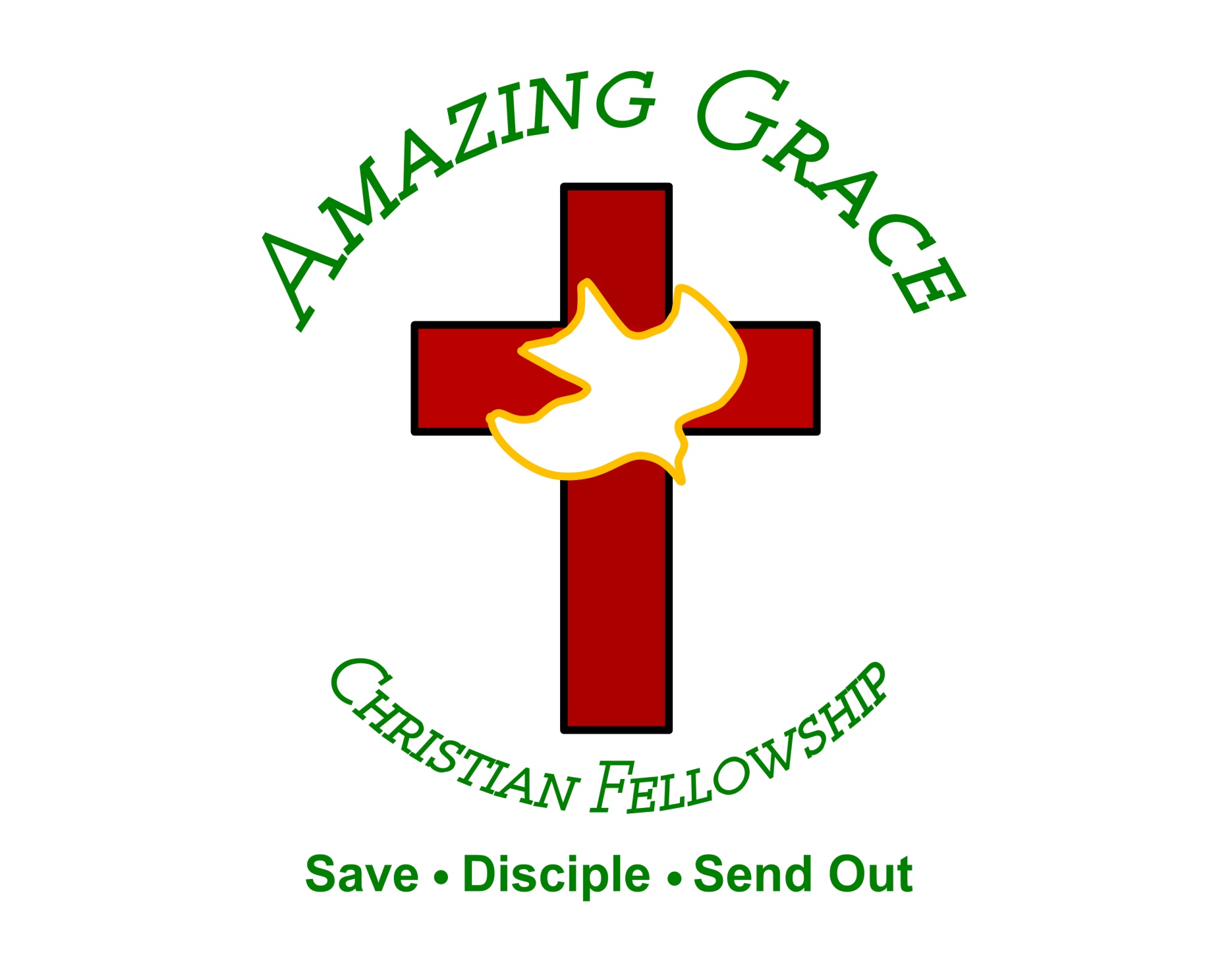 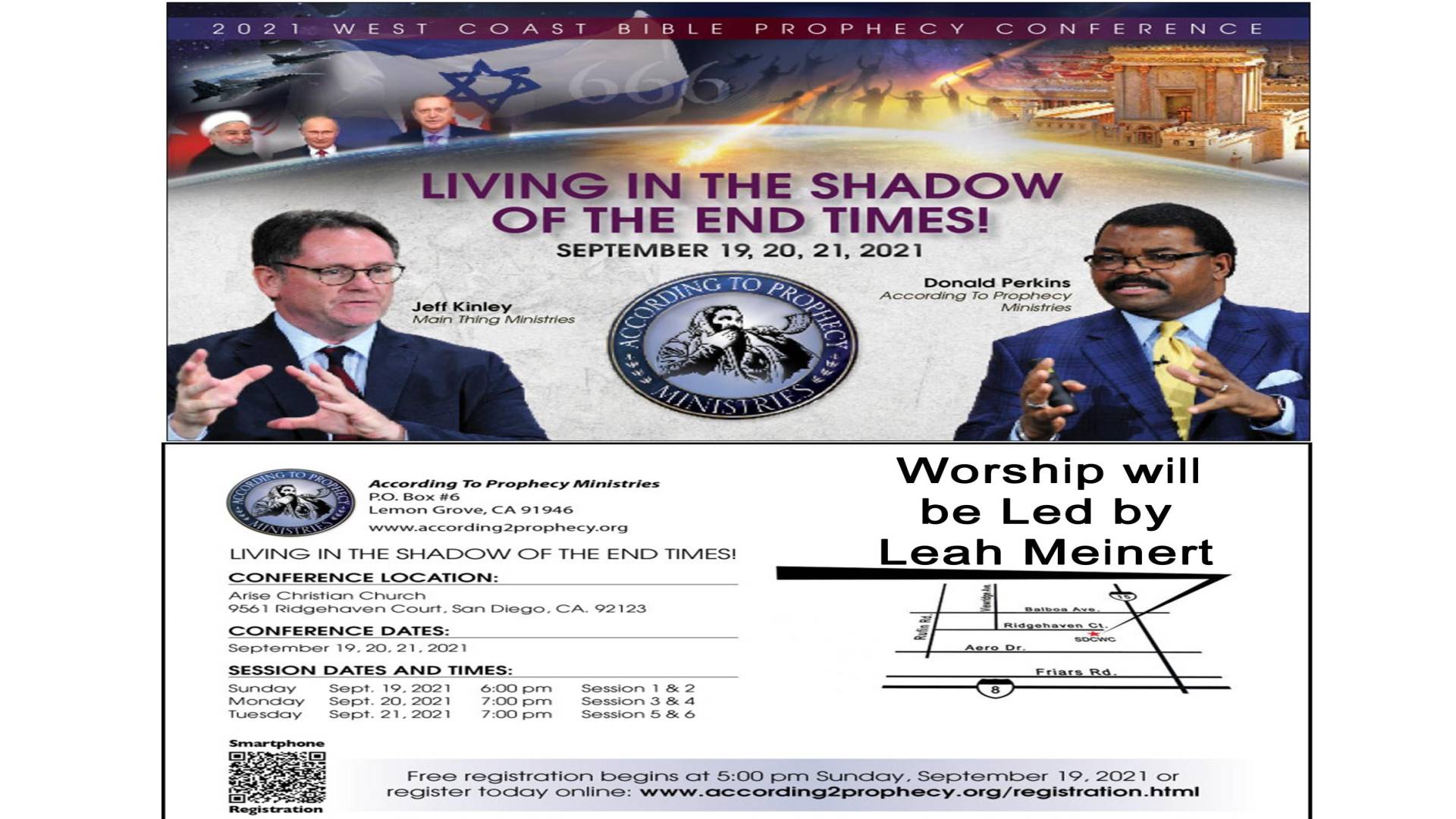 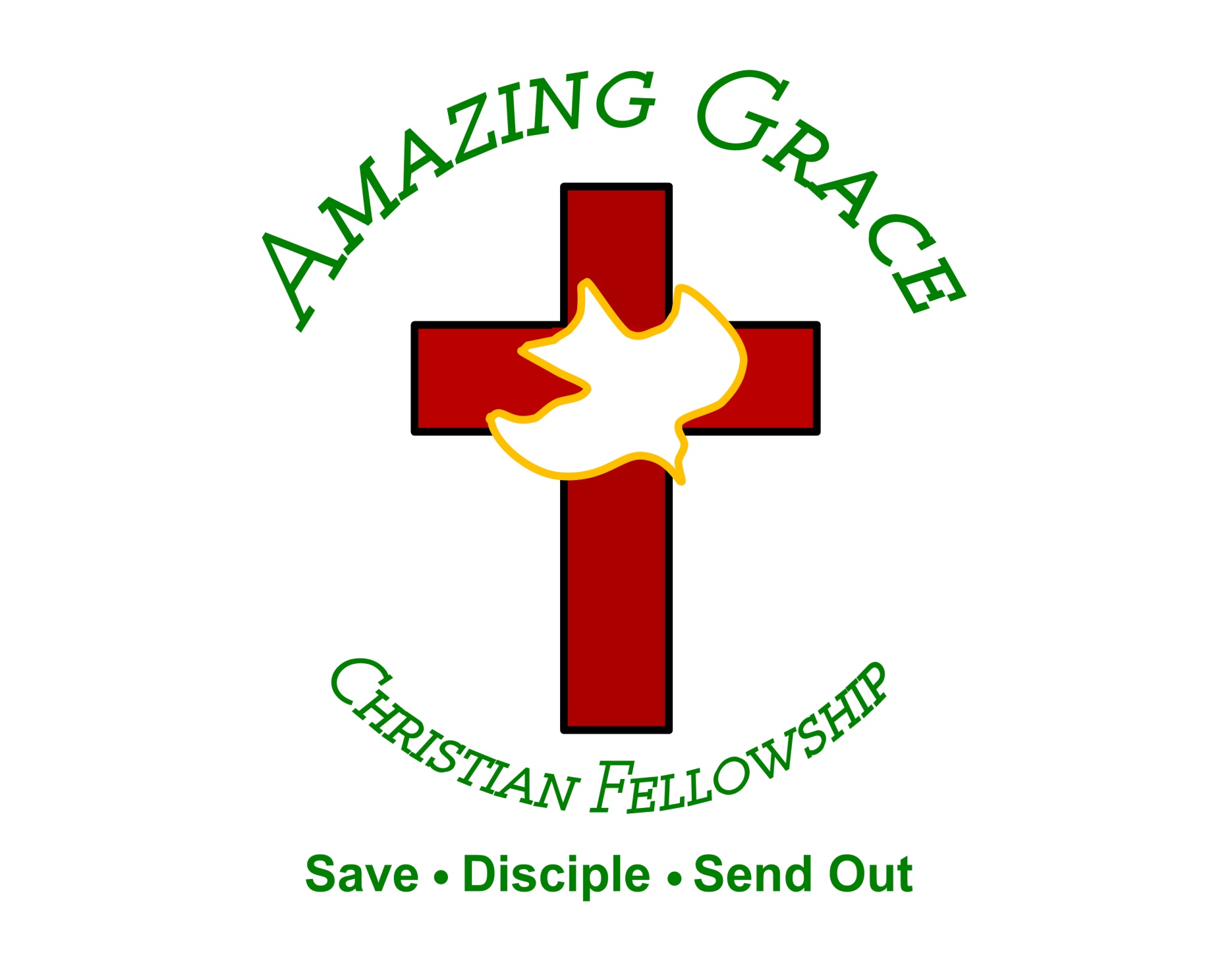 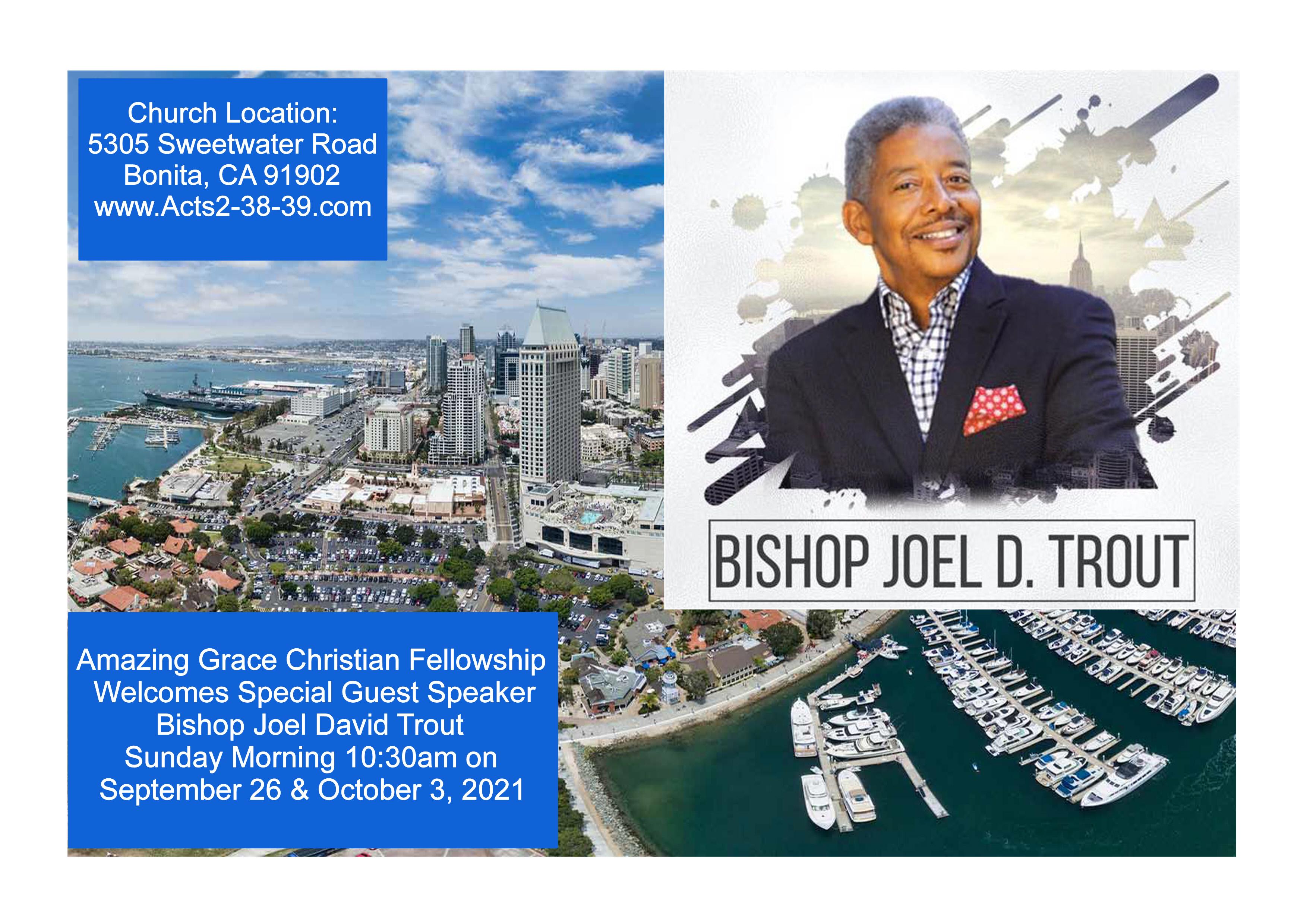 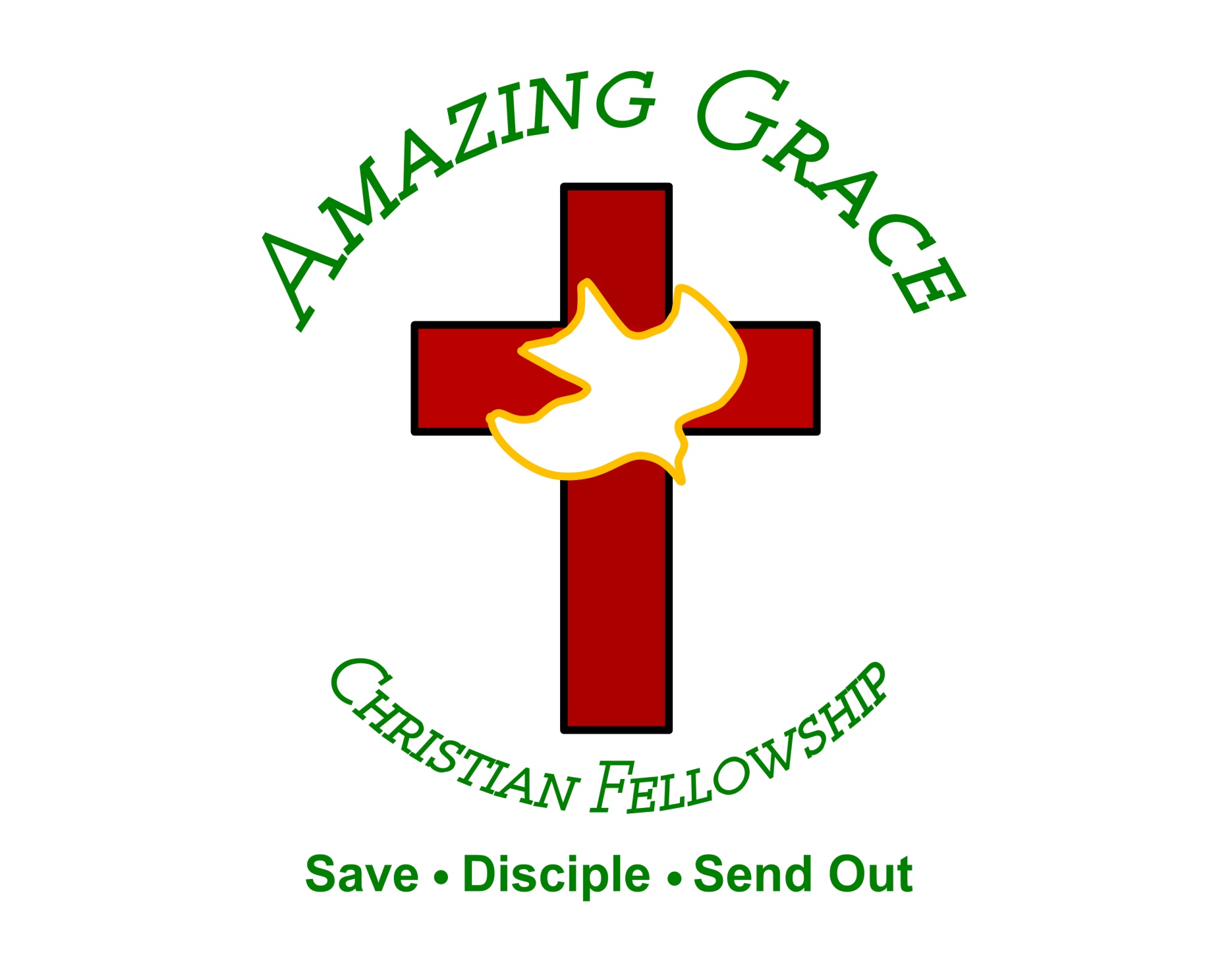 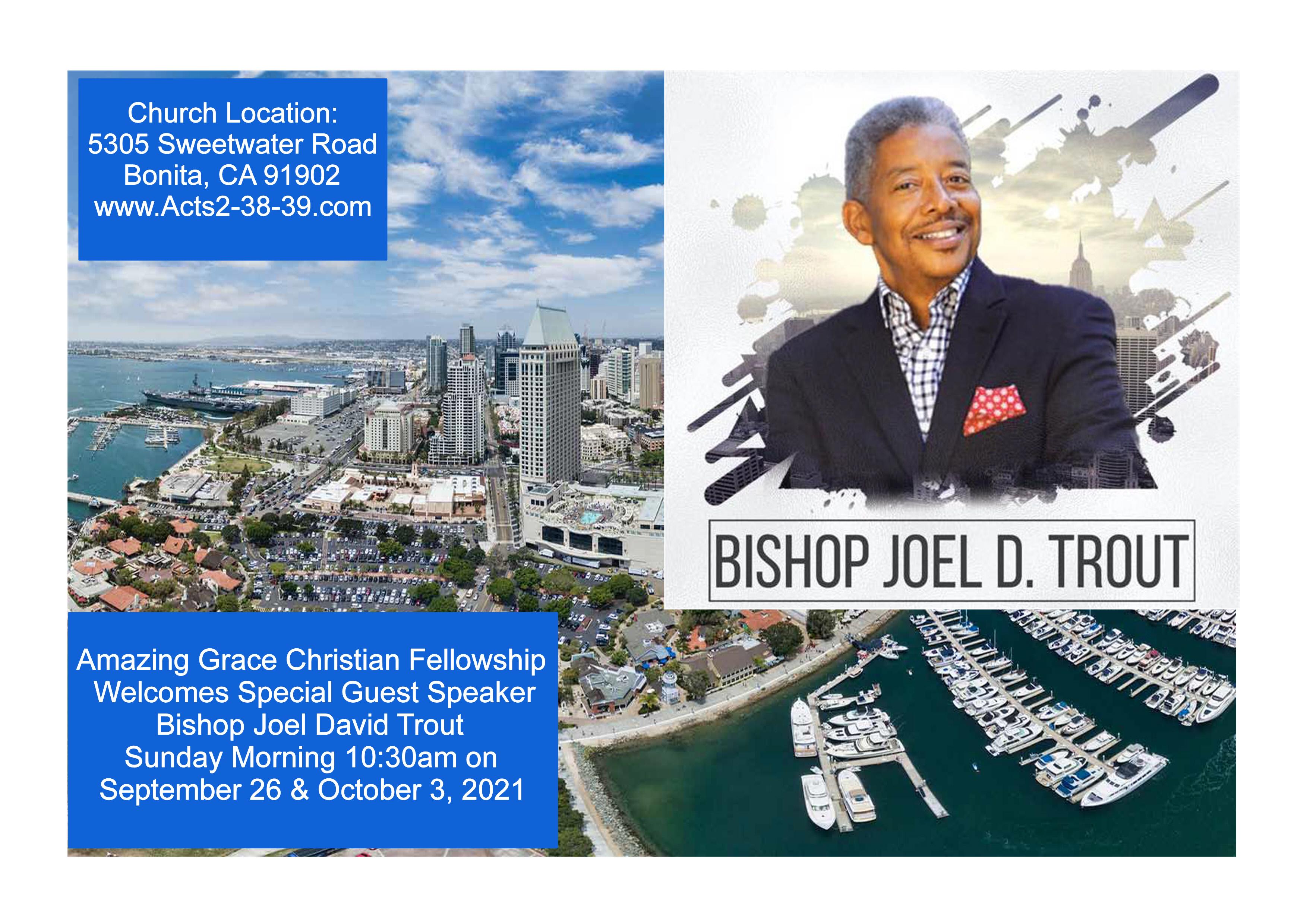 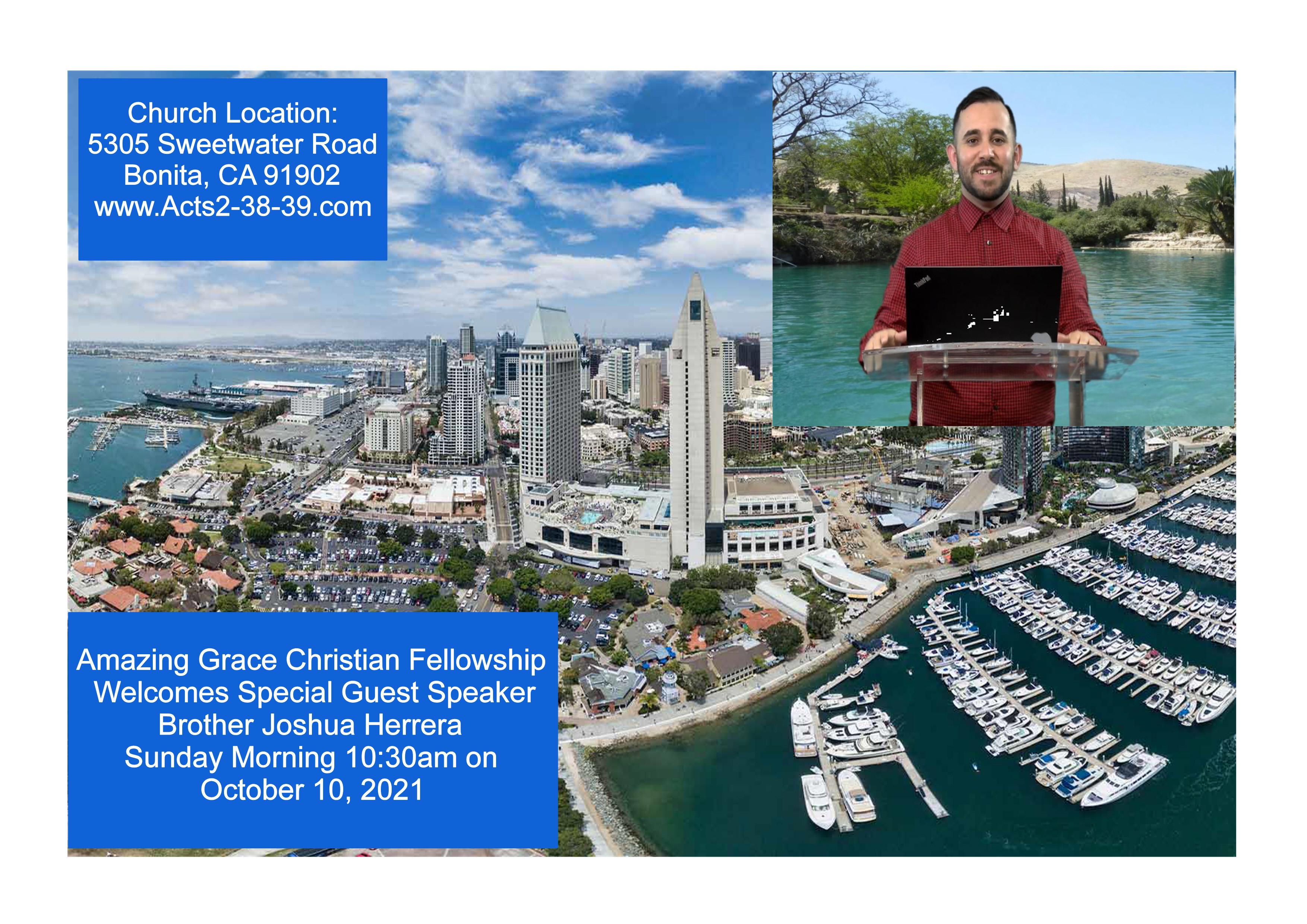 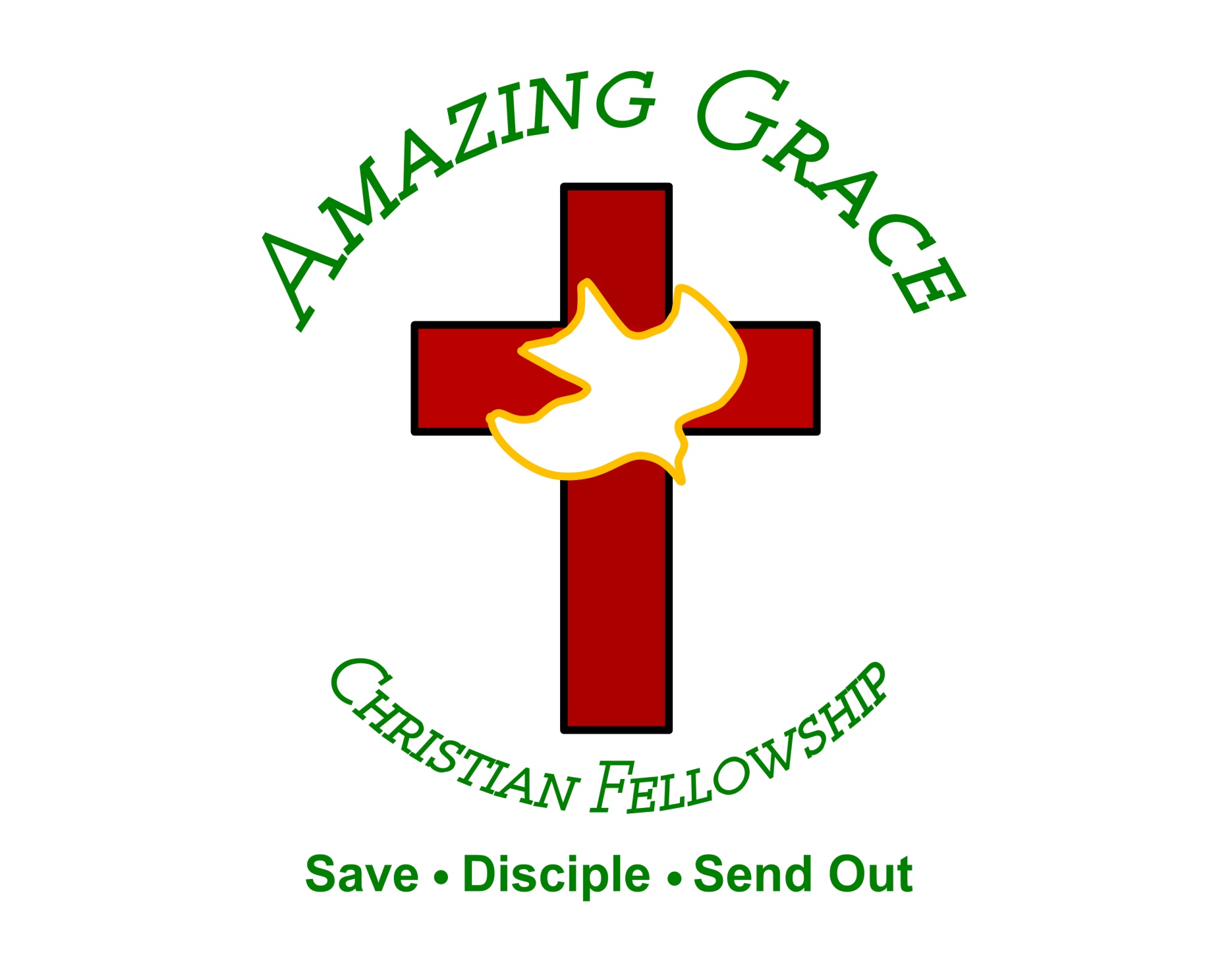 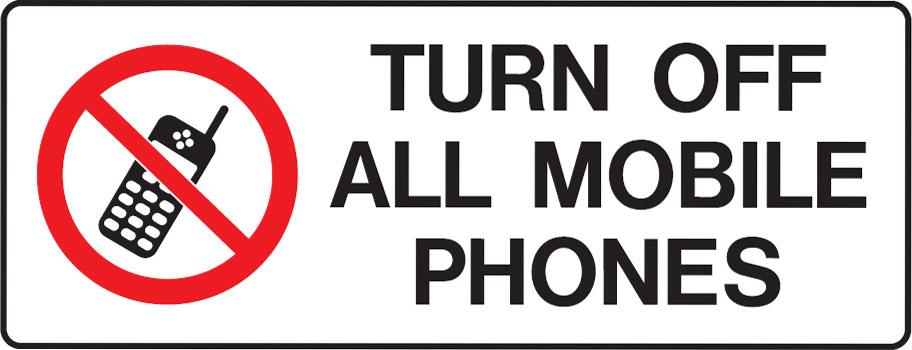 Let Your Light So Shine
by Pastor Fee Soliven
Matthew 5:13-16
Sunday Morning
September 12, 2021
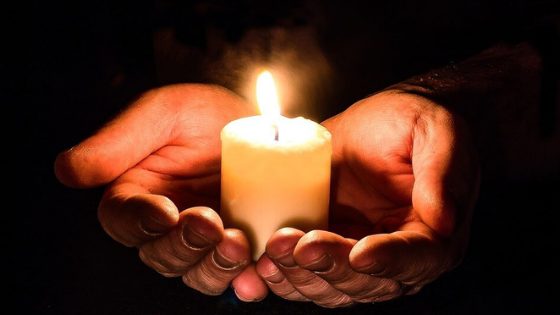 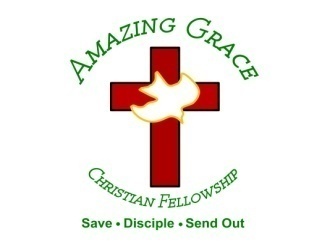 Matthew 5:13-16
13 "You are the salt of the earth; but if the salt loses its flavor, how shall it be seasoned? It is then good for nothing but to be thrown out and trampled underfoot by men. 14 You are the light of the world. A city that is set on a hill cannot be hidden.
15 Nor do they light a lamp and put it under a basket, but on a lampstand, and it gives light to all who are in the house. 16 Let your light so shine before men, that they may see your good works and glorify your Father in heaven.
To the best of your knowledge, are you fully surrendered to Jesus Christ?
A Surrendered Life begins at Salvation
John 10:27-30
27 My sheep hear My voice, and I know them, and they follow Me. 28 And I give them eternal life, and they shall never perish; neither shall anyone snatch them out of My hand. 29 My Father, who has given them to Me, is greater than all; and no one is able to snatch them out of My Father's hand. 30 I and My Father are one."
John 15:1-8
1 "I am the true vine, and My Father is the vinedresser. 2 Every branch in Me that does not bear fruit He takes away; and every branch that bears fruit He prunes, that it may bear more fruit. 3 You are already clean because of the word which I have spoken to you.
4 Abide in Me, and I in you. As the branch cannot bear fruit of itself, unless it abides in the vine, neither can you, unless you abide in Me. 5 I am the vine, you are the branches. He who abides in Me, and I in him, bears much fruit; for without Me you can do nothing.
6 If anyone does not abide in Me, he is cast out as a branch and is withered; and they gather them and throw them into the fire, and they are burned. 7 If you abide in Me, and My words abide in you, you will ask what you desire, and it shall be done for you. 8 By this My Father is glorified, that you bear much fruit; so you will be My disciples.
Full Surrender is God’s Perfect Will for our Lives
Jesus Christ is the perfect example of full Surrender
Luke 22:42
"Father, if it is Your will, take this cup away from Me; nevertheless not My will, but Yours, be done."
This is the same kind of attitude we should have—not my will, 
but Yours be done
What does it mean to yield 
Ourselves to God?
Romans 12:1-2
1 I beseech you therefore, brethren, by the mercies of God, that you present your bodies a living sacrifice, holy, acceptable to God, which is your reasonable service. 2 And do not be conformed to this world, but be transformed by the renewing of your mind, that you may prove what is that good and acceptable and perfect will of God.
What would happen if we gave ourselves fully to God?
How would God respond if we yielded ourselves to Him?
Romans 8:28
“And we know that all things work together for good to those who love God, to those who are the called according to His purpose”
Psalm 34:8
Oh, taste and see that the LORD is good; Blessed is the man who trusts in Him!
Psalm 119:68
You are good and do good; Teach me Your statutes.
Nahum 1:7
The LORD is good, A stronghold in the day of trouble; And He knows those who trust in Him.
What is Hindering Total Surrender?
Is it a person, a possession, a way of life, a habit?
What Changes do we need to Make?
1. We must stop rationalizing and excusing our lack of submission to God.
2. Trust God! He only does what is best and always keeps His word. He will not deny us anything He’s promised.
3. Always remember that the safest place to be is in subjection to Him.
4. Surrender today, tomorrow, and every day because it’s a lifelong practice that will continue until we meet the Lord in heaven.
1. What are you holding onto that God is asking you to release?
2. What’s keeping you from surrendering it?
3. Are you afraid to surrender to God? If so, why?
4. What could you lose by surrendering?
5. What could you gain?
6. Which one has eternal ramifications?
1 Thessalonians 4:13-18
13 But I do not want you to be ignorant, brethren, concerning those who have fallen asleep, lest you sorrow as others who have no hope. 14 For if we believe that Jesus died and rose again, even so God will bring with Him those who sleep in Jesus.
15 For this we say to you by the word of the Lord, that we who are alive and remain until the coming of the Lord will by no means precede those who are asleep. 16 For the Lord Himself will descend from heaven with a shout, with the voice of an archangel, and with the trumpet of God. And the dead in Christ will rise first.
17 Then we who are alive and remain shall be caught up together with them in the clouds to meet the Lord in the air. And thus we shall always be with the Lord. 18 Therefore comfort one another with these words.
1 Corinthians 15:50-54
50 Now this I say, brethren, that flesh and blood cannot inherit the kingdom of God; nor does corruption inherit incorruption. 51 Behold, I tell you a mystery: We shall not all sleep, but we shall all be changed-- 52 in a moment, in the twinkling of an eye, at the last trumpet. For the trumpet will sound, and the dead will be raised incorruptible, and we shall be changed.
53 For this corruptible must put on incorruption, and this mortal must put on immortality. 54 So when this corruptible has put on incorruption, and this mortal has put on immortality, then shall be brought to pass the saying that is written: "Death is swallowed up in victory."
20 Again, when a righteous man turns from his righteousness and commits iniquity, and I lay a stumbling block before him, he shall die; because you did not give him warning, he shall die in his sin, and his righteousness which he has done shall not be remembered; but his blood I will require at your hand.
Acts 2:38-39
38 Then Peter said to them, "Repent, and let every one of you be baptized in the name of Jesus Christ for the remission of sins; and you shall receive the gift of the Holy Spirit. 39 For the promise is to you and to your children, and to all who are afar off, as many as the Lord our God will call."
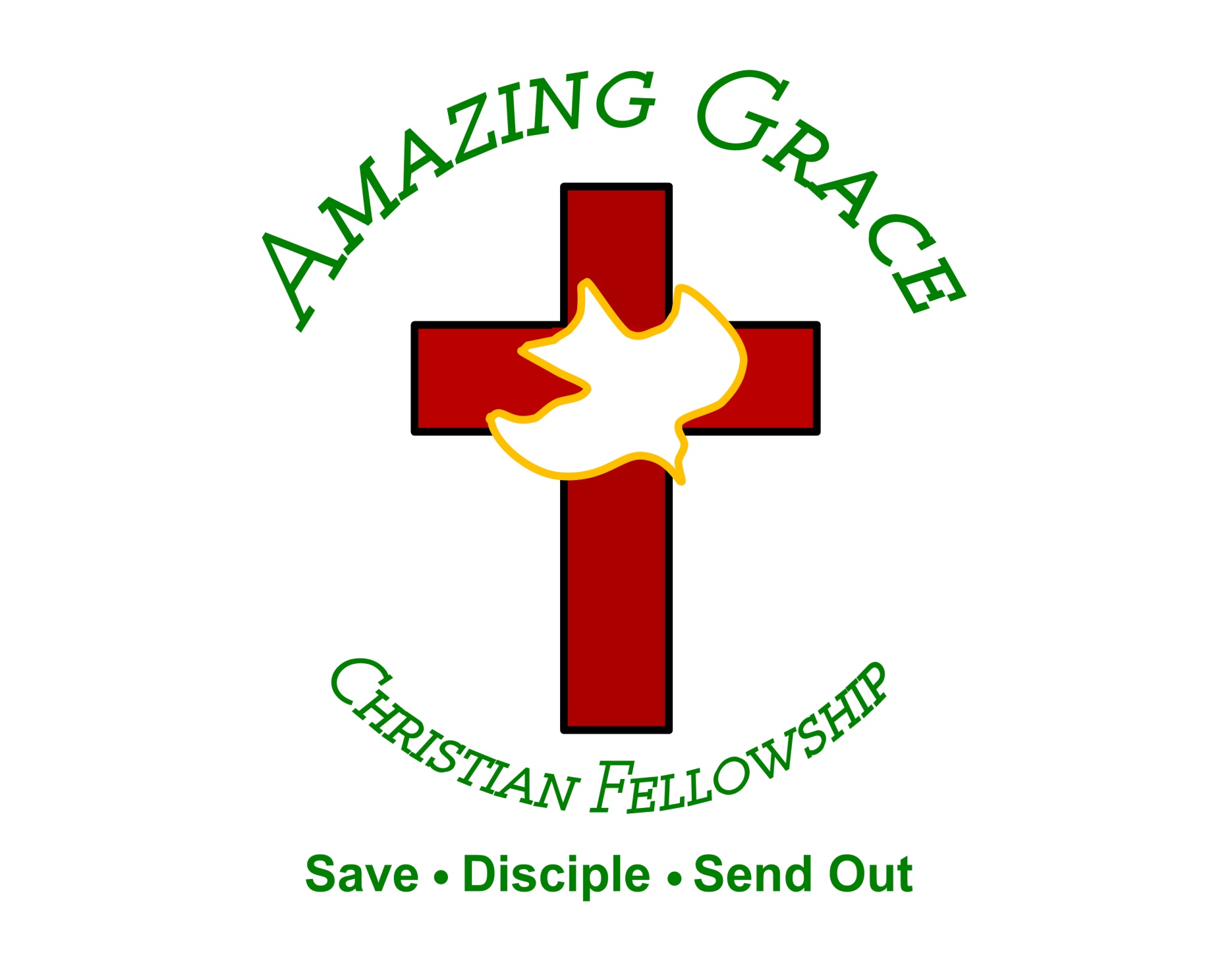